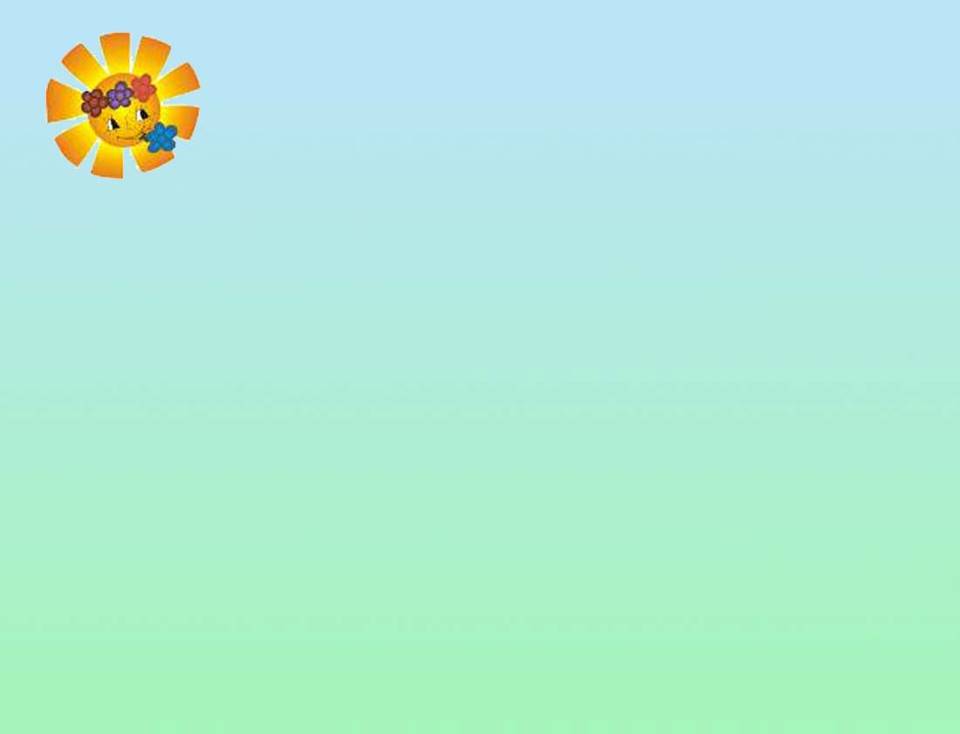 Посадили сад и огород!
Посадили огород, 
Посмотрите, что растет!
Будем мы ухаживать, 
Будем поливать,
Будем за росточками
Дружно наблюдать!
Подготовила: Воспитатель  Шокурова О.В группы общеразвивающей направленности от 3 до 4 лет МБДОУ ДС №7 г. Кузнецка
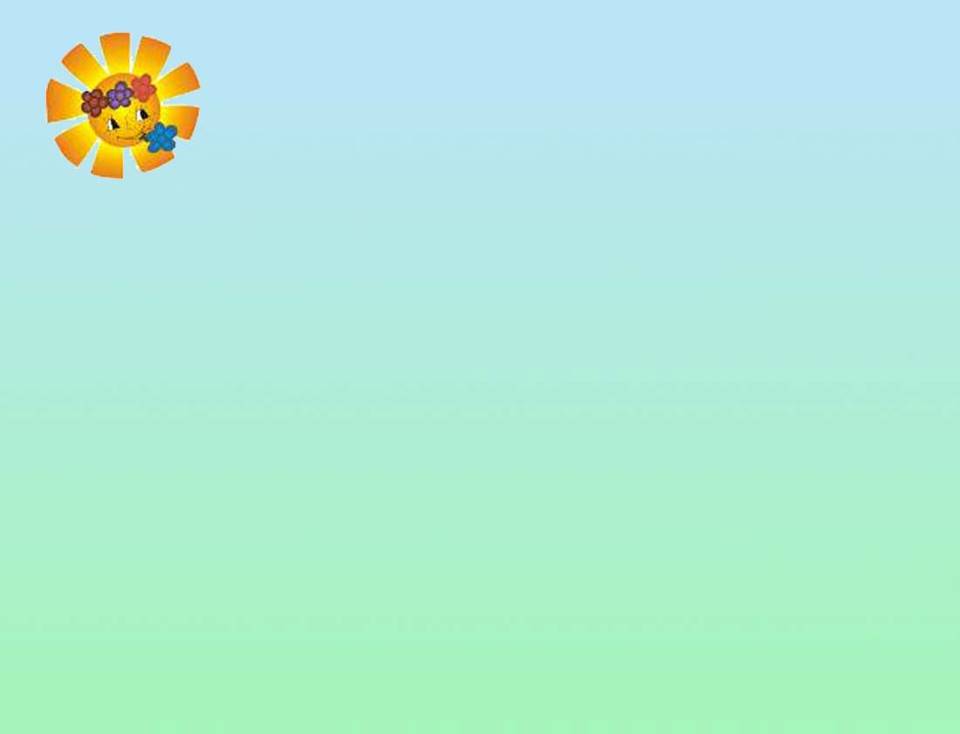 Посадили сад и огород, а что на нем растёт?
Что где растет?
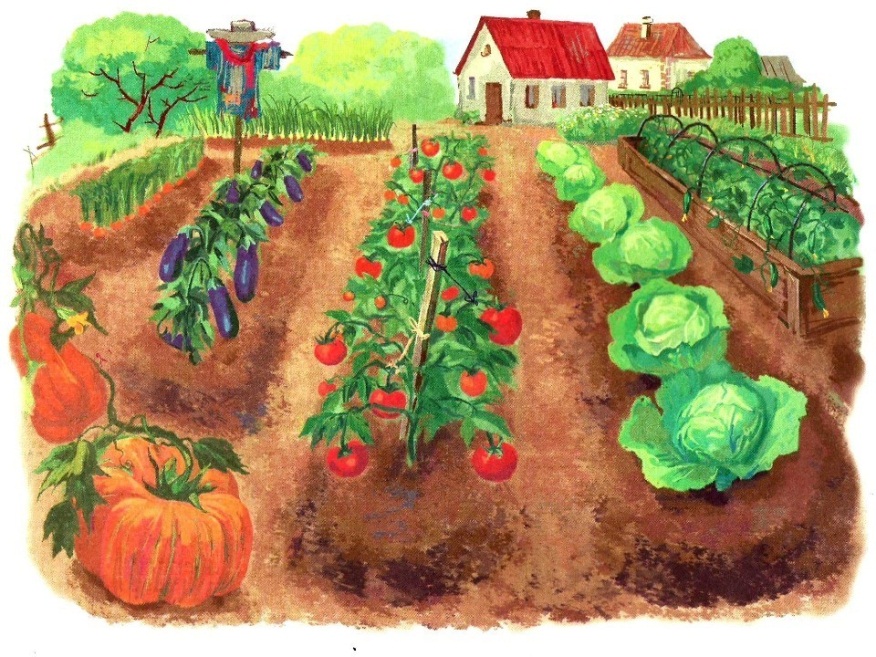 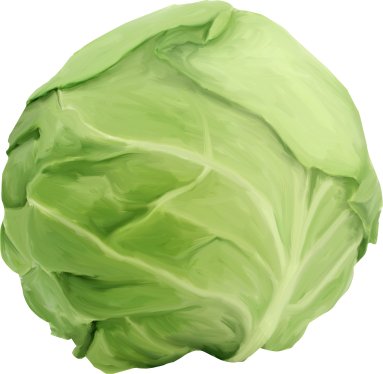 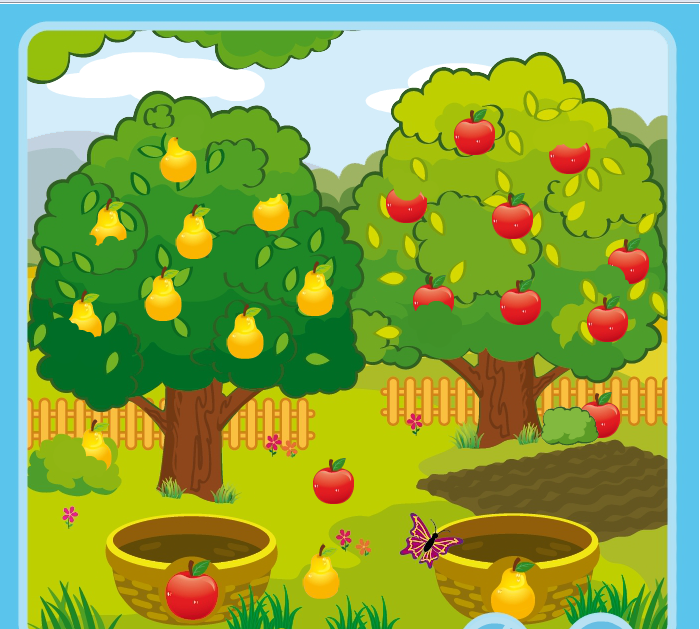 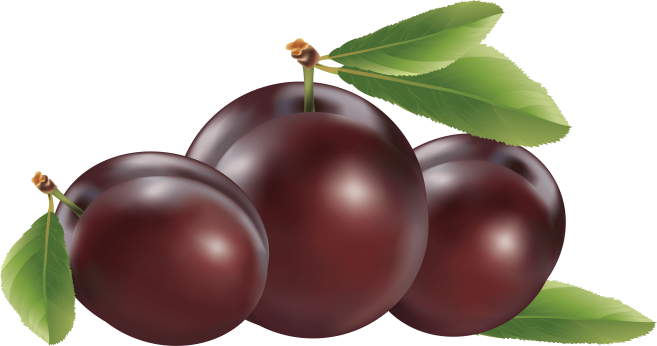 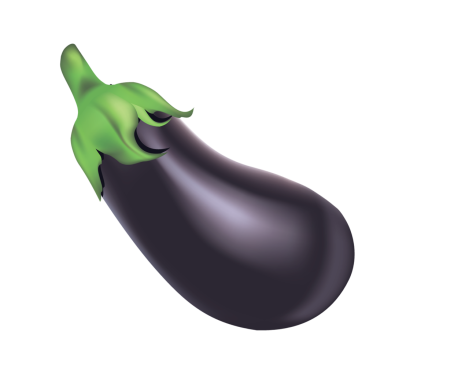 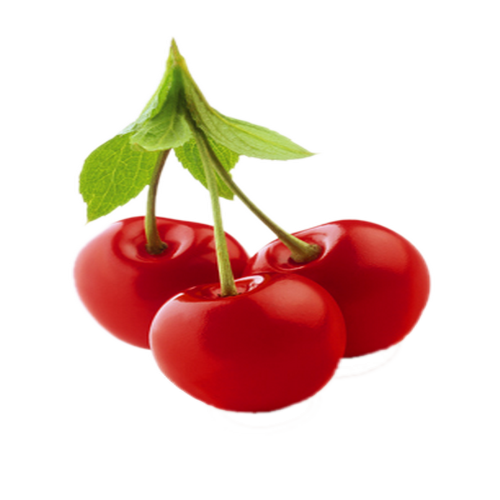 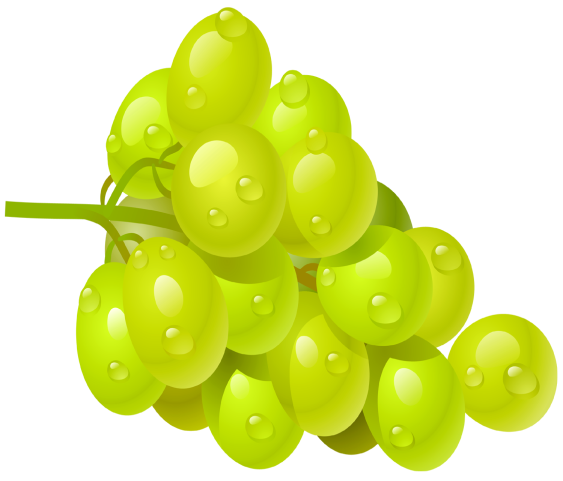 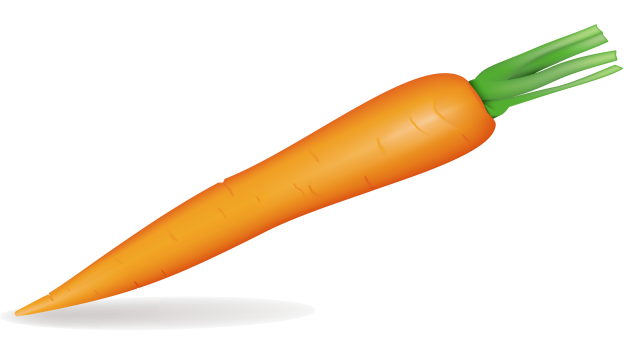 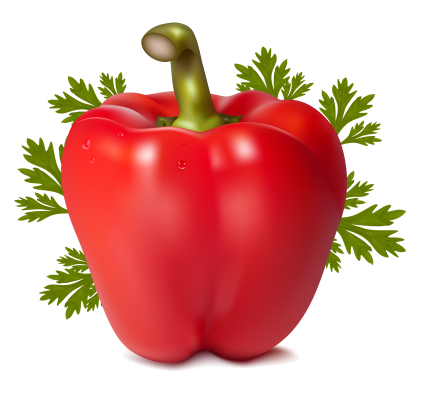 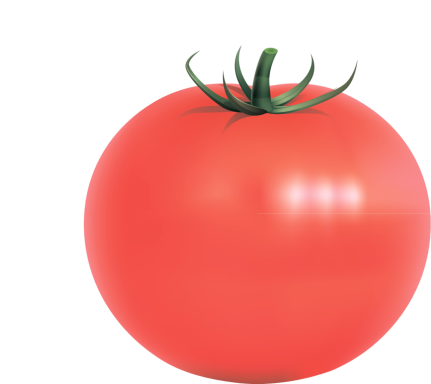 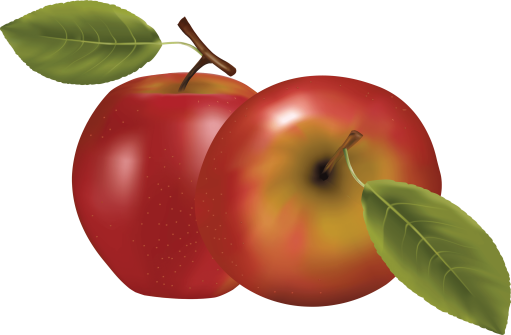 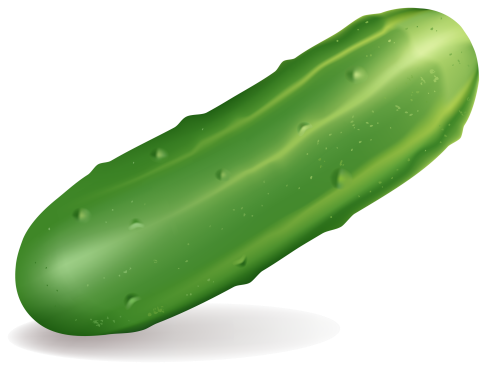 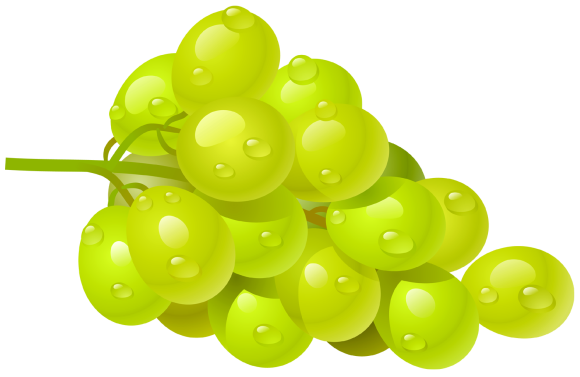 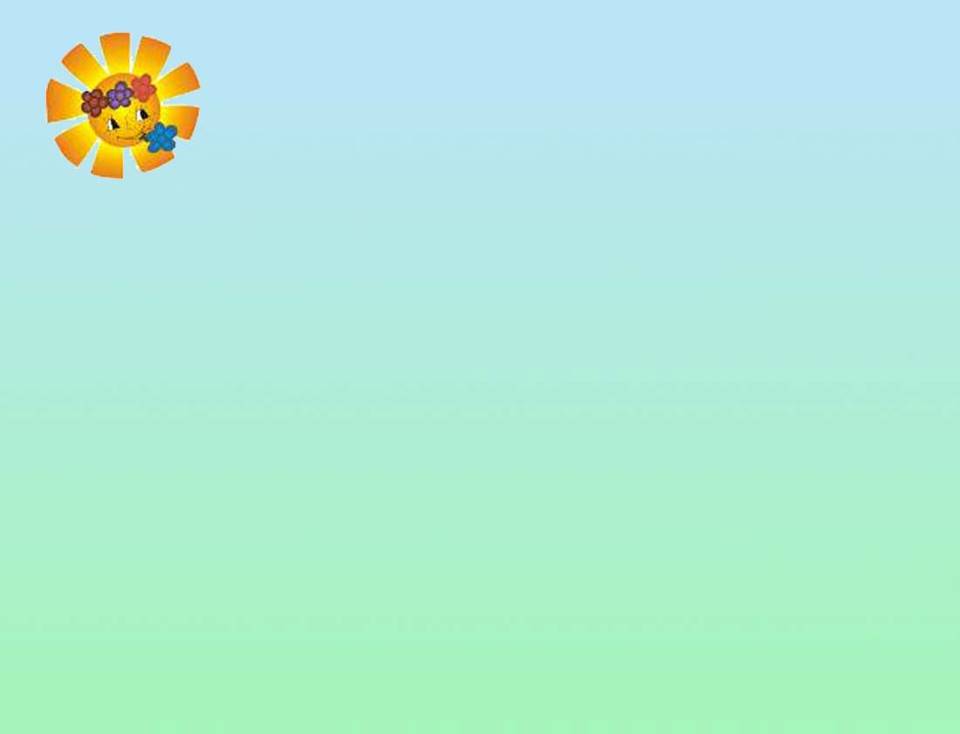 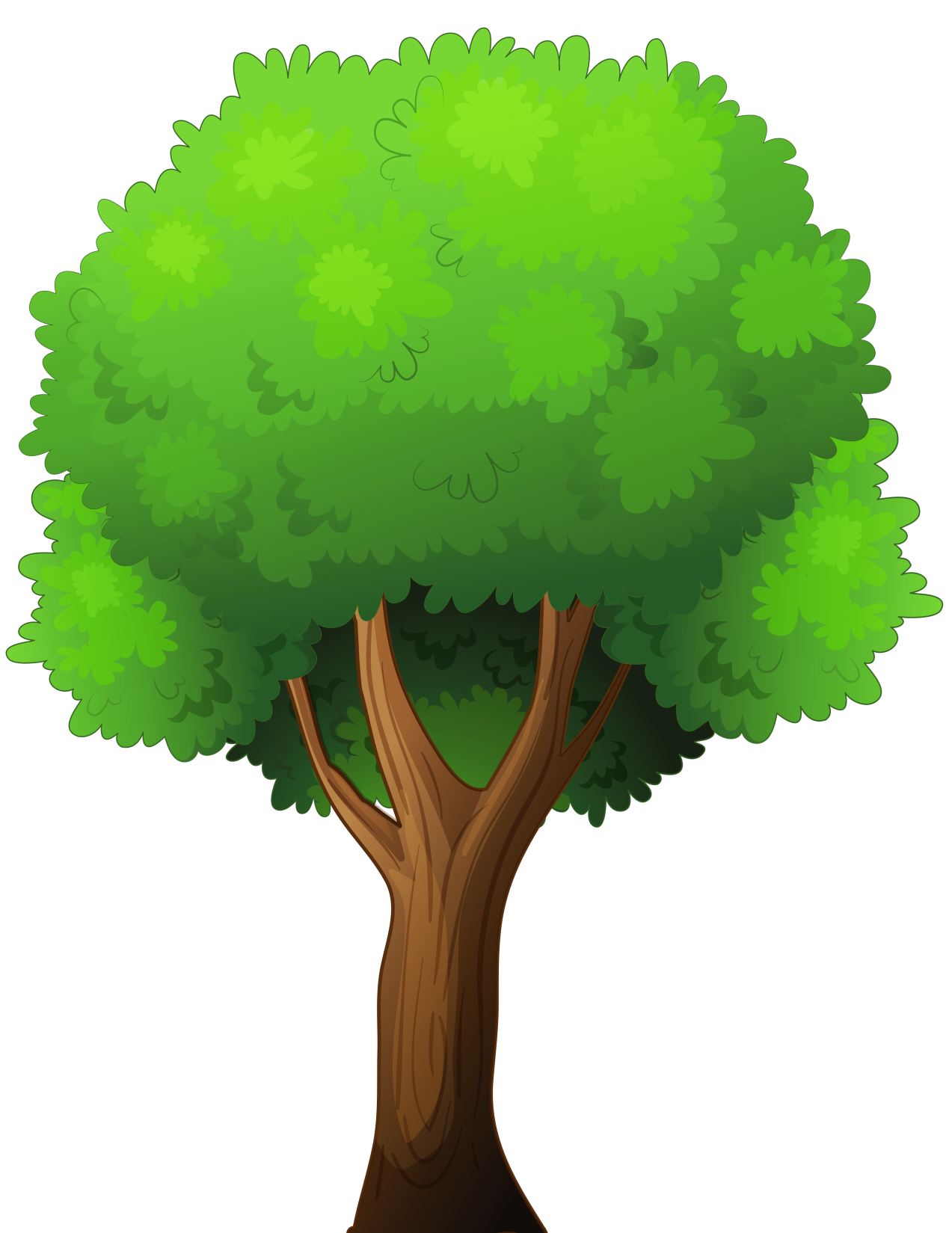 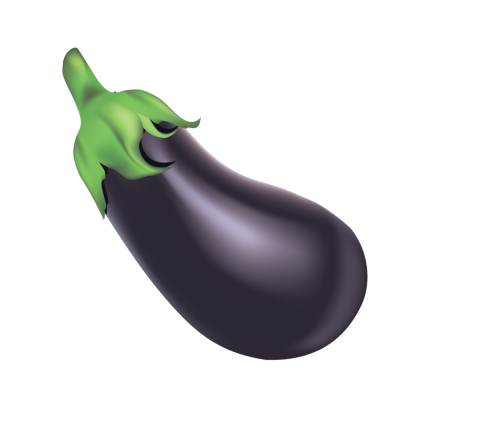 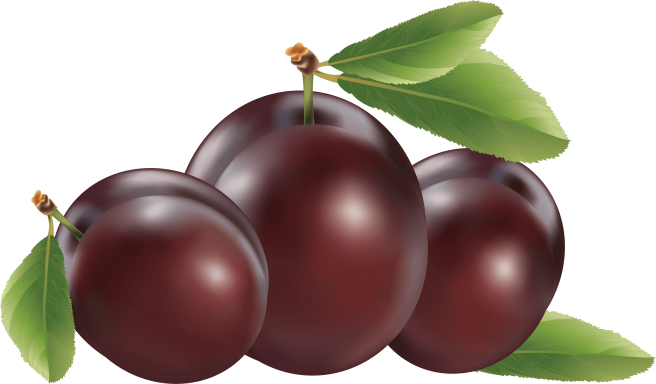 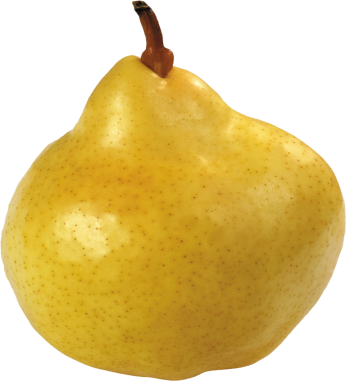 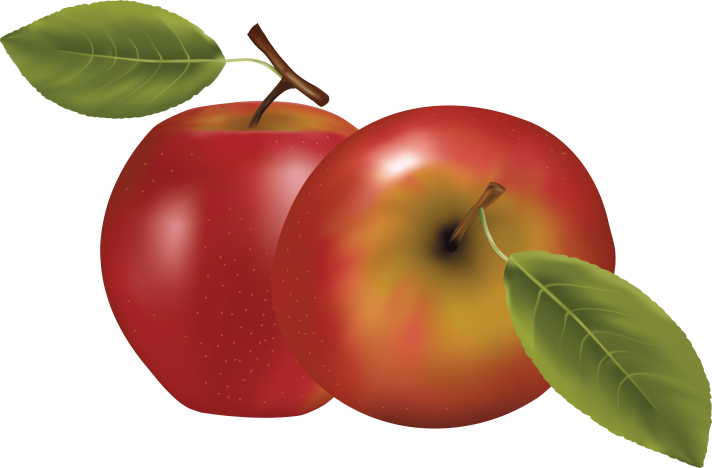 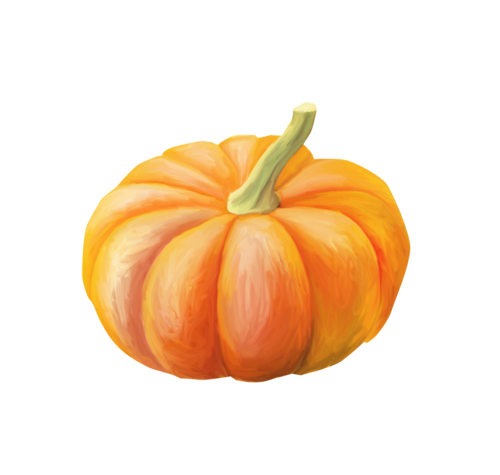 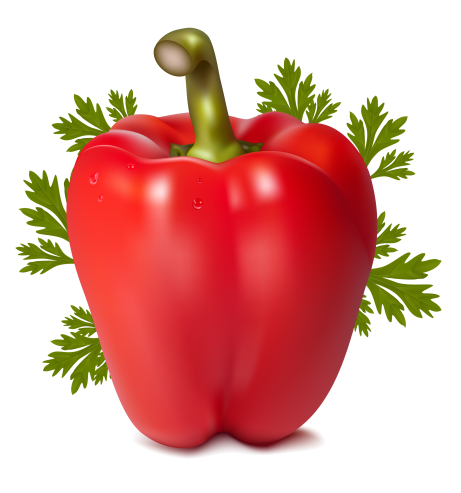 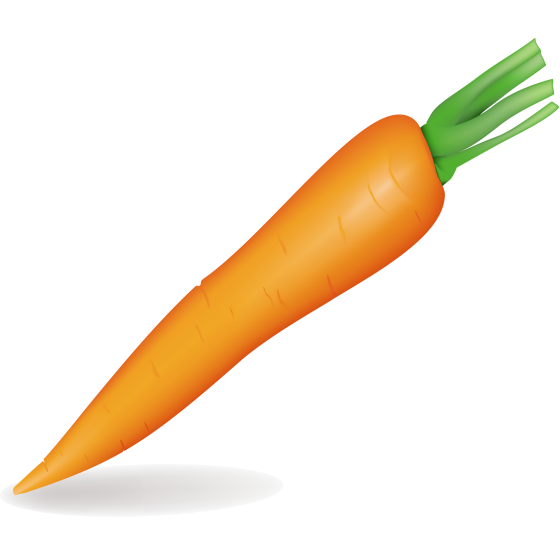 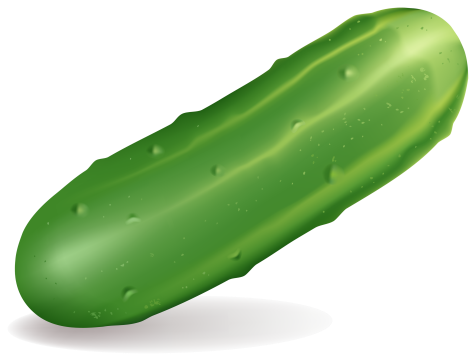 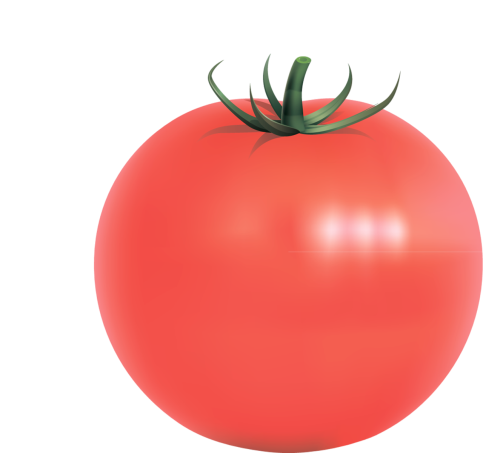 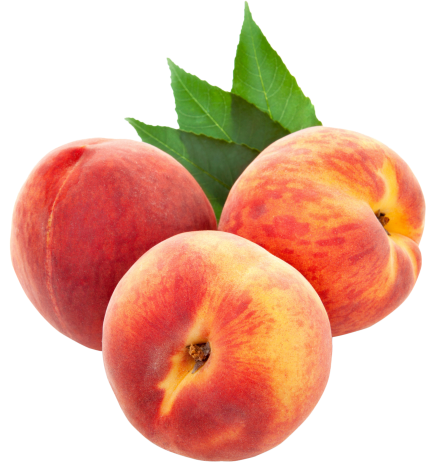 Найди и назови, что растет на дереве?
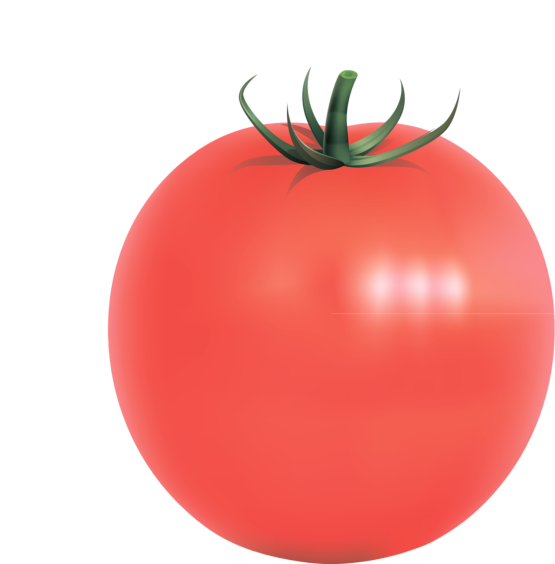 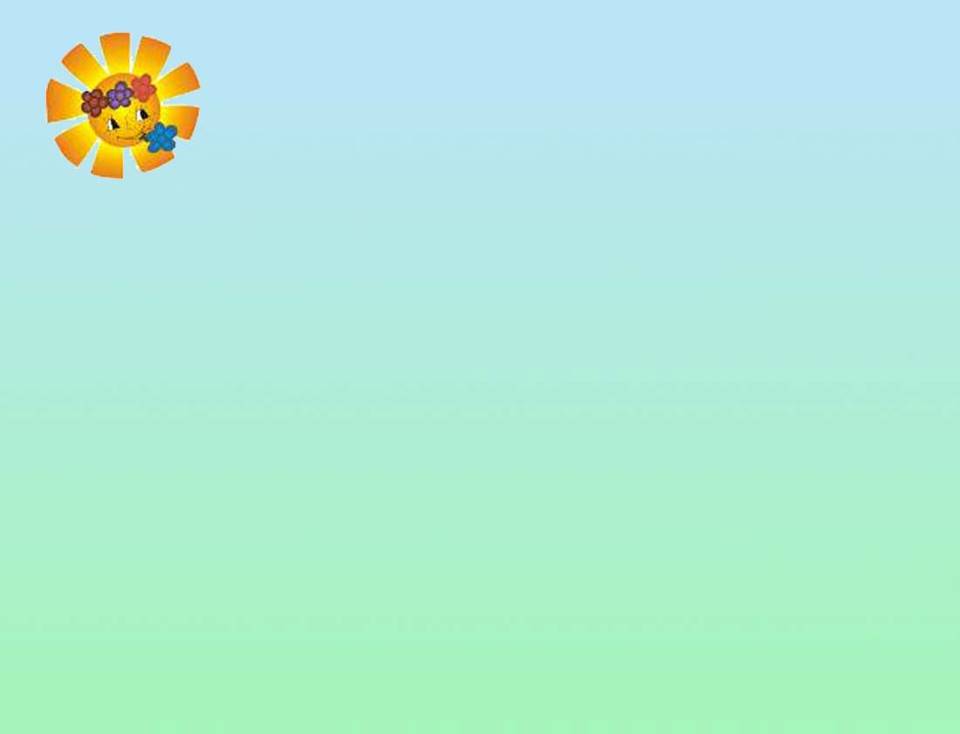 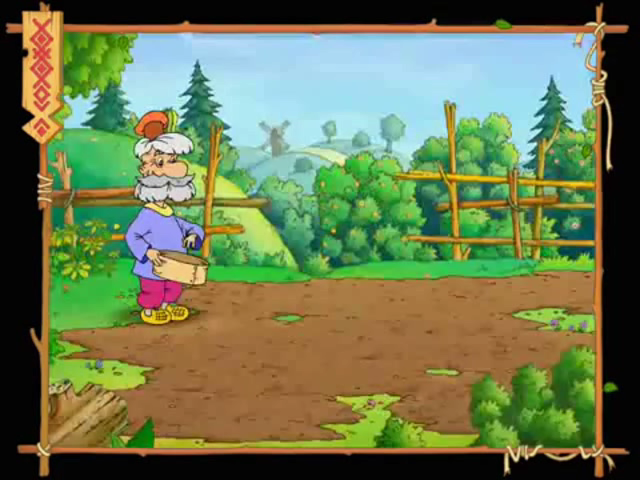 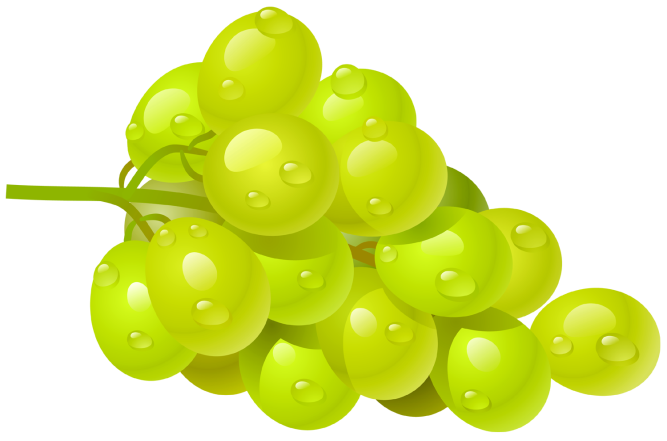 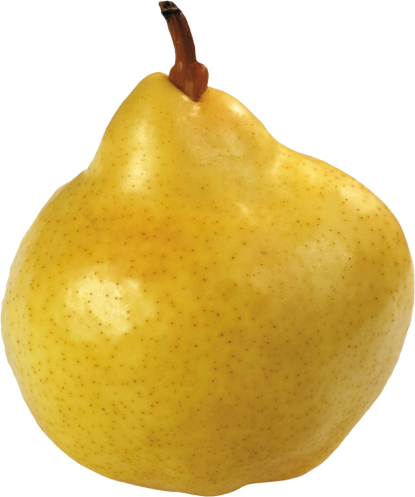 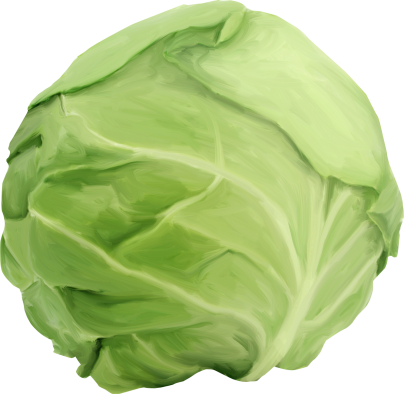 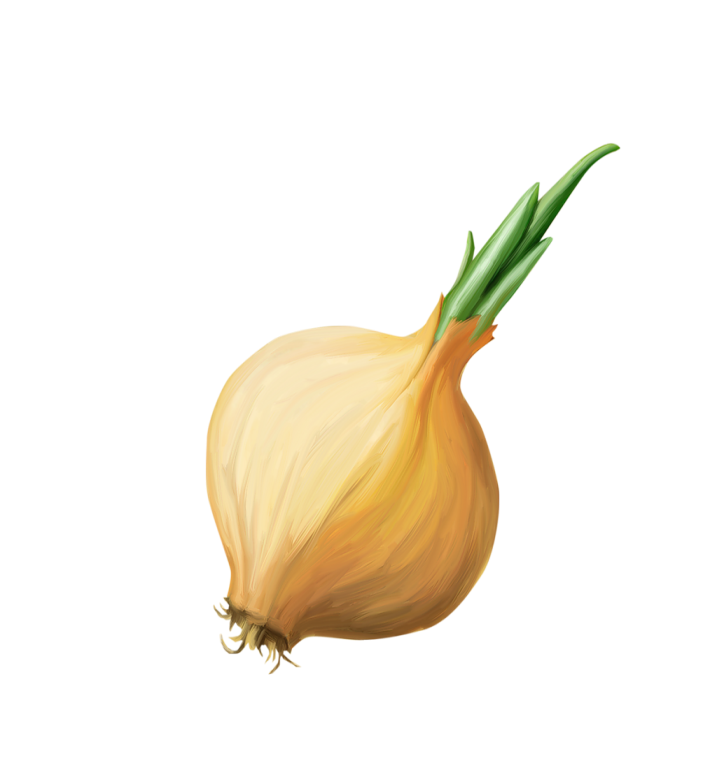 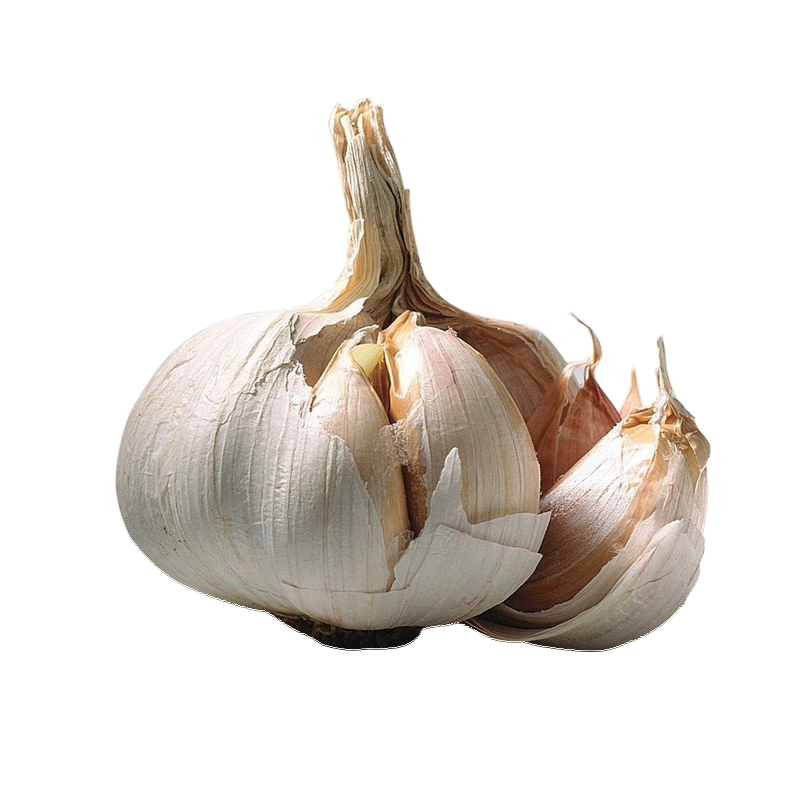 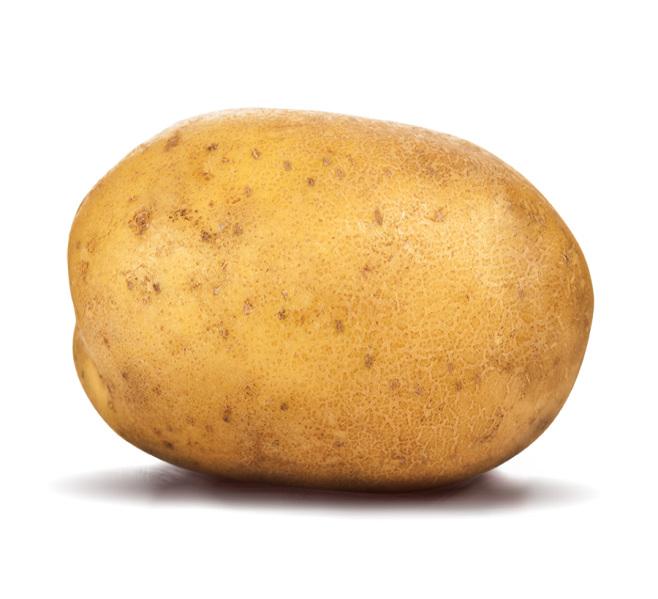 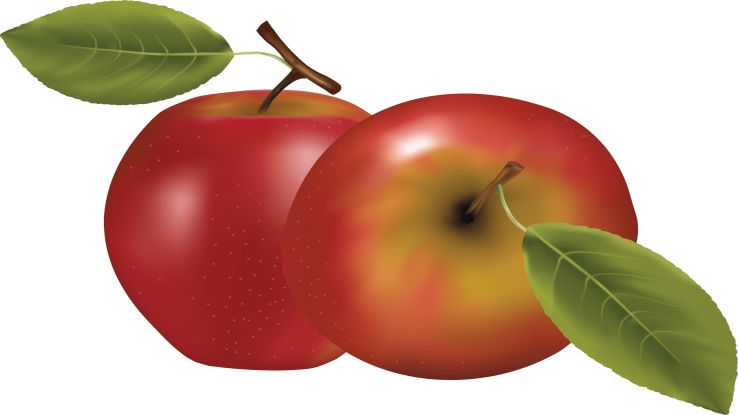 Найди и назови, что растет на грядке?
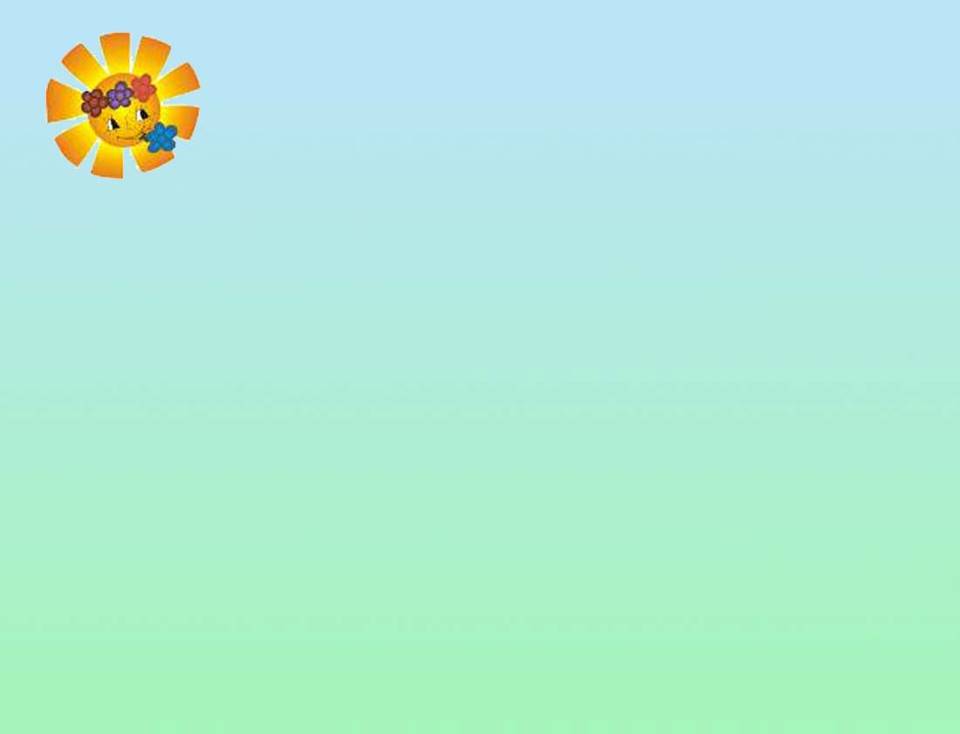 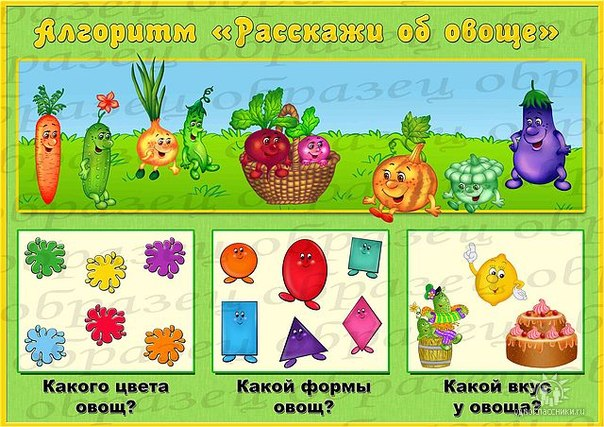 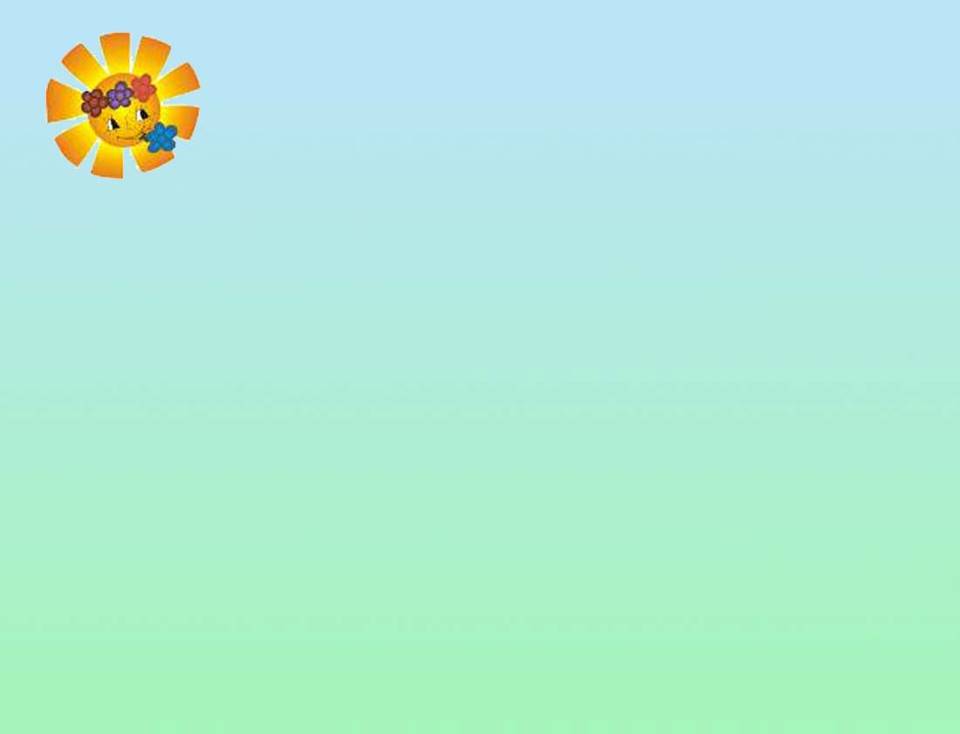 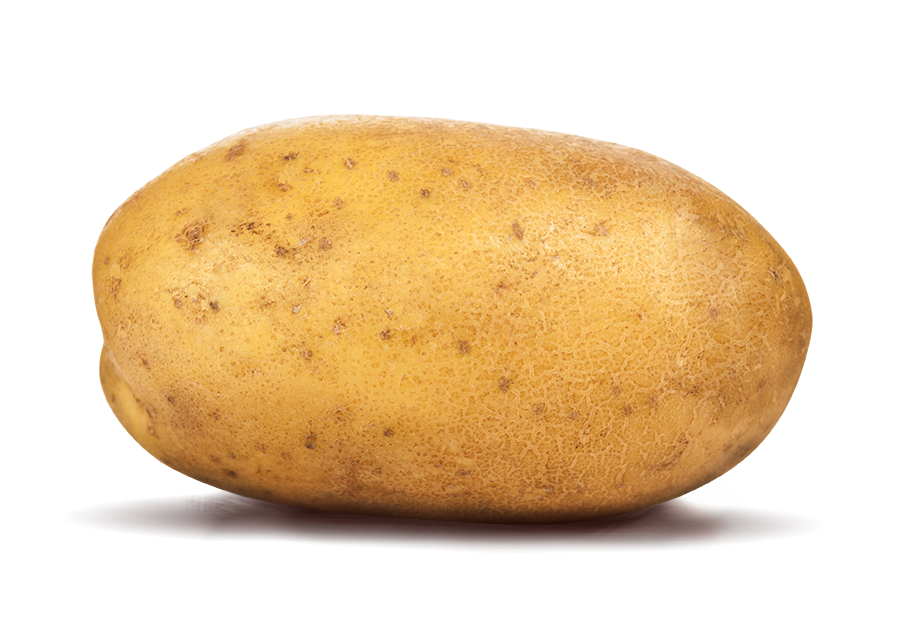 Загадки
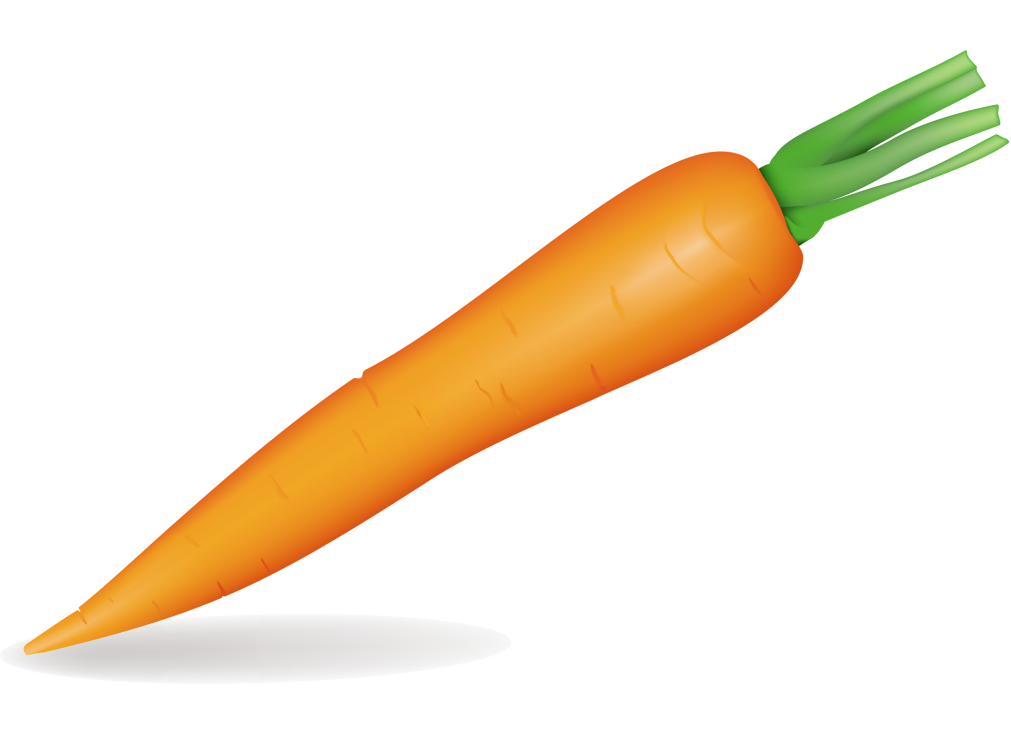 И зелен, и густ на грядке вырос куст,
Покапай немножко, под кустом ……
Красна девица,
Сидит в темнице
А коса на улице.
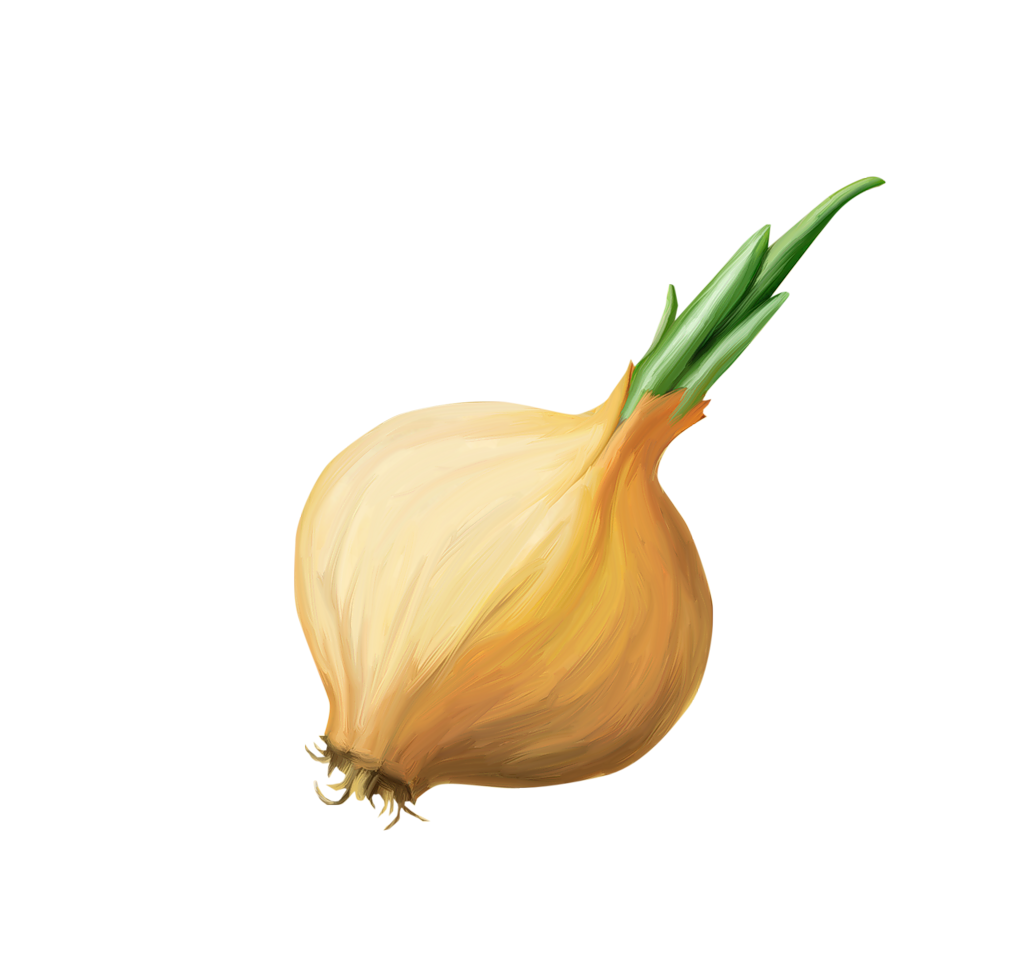 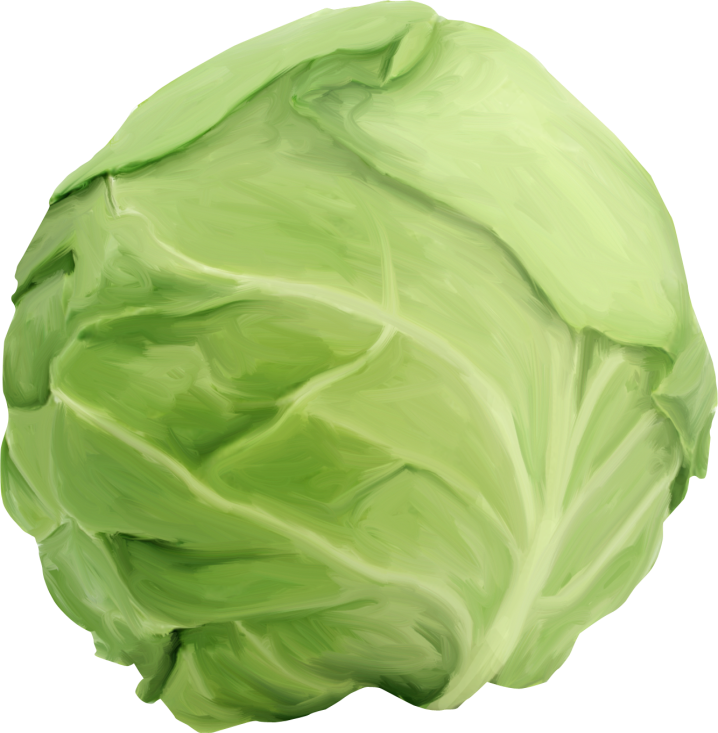 Как надела, сто рубах
Захрустела на зубах.
Сидит дед, во сто шуб одет
Кто его раздевает, тот слезы проливает
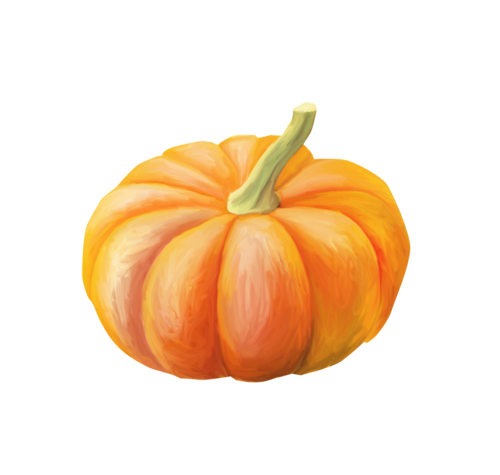 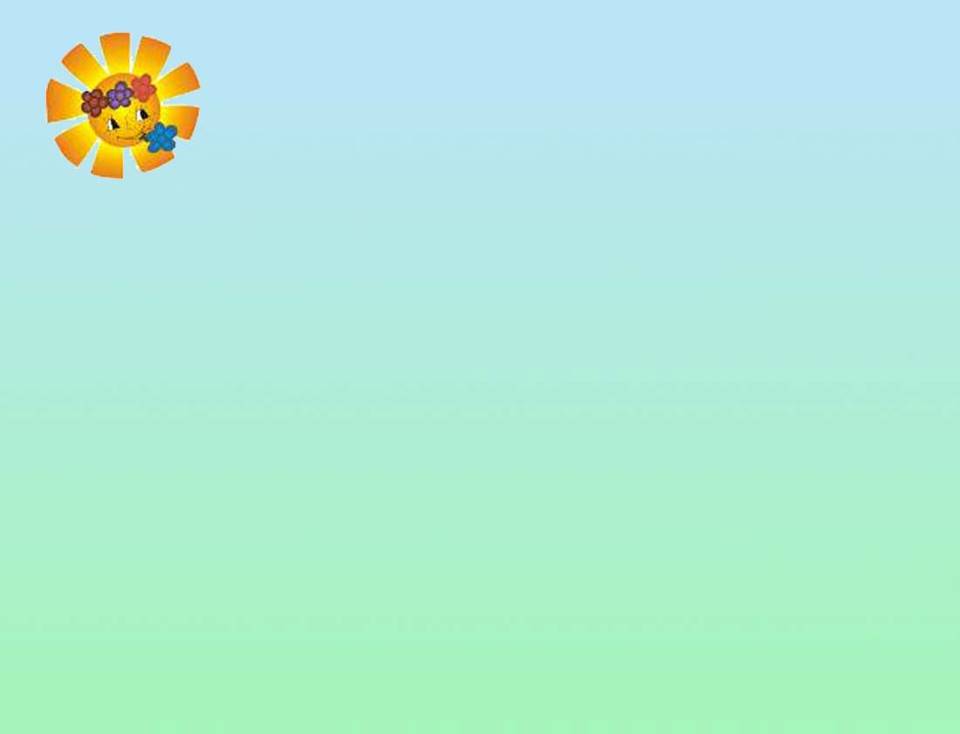 Всех овощей она царица
Своей величиной гордится.
На дыню издали похожа,
На рыжий мяч большущий тоже.
Летом – в огороде,
Свежие, зеленые,
А зимою-в бочке
Крепкие, соленые.
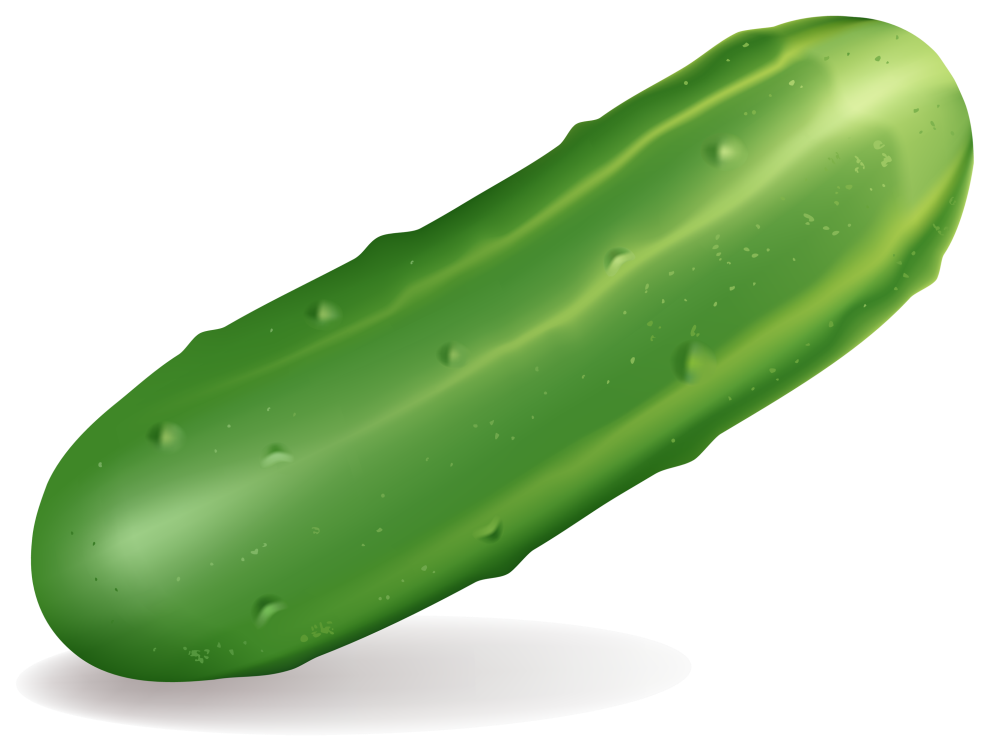 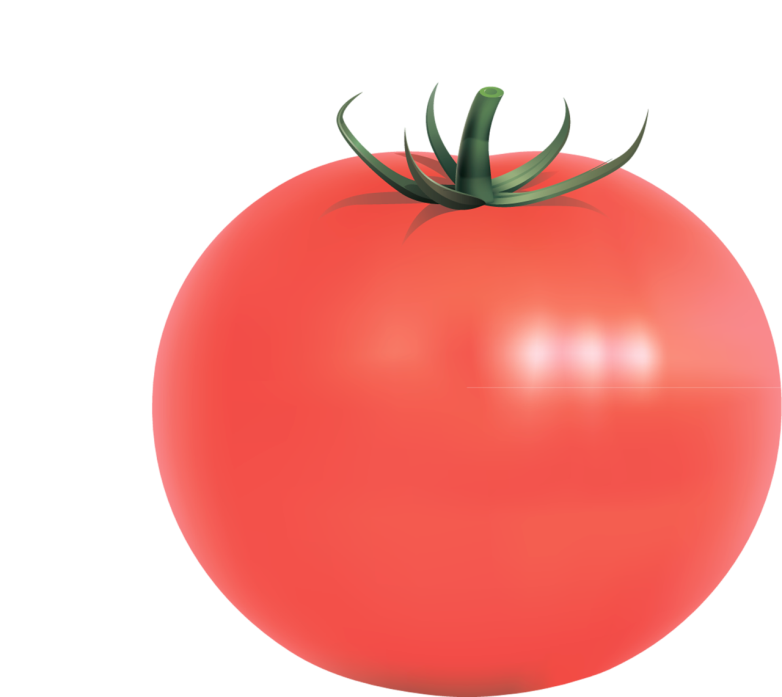 Как на нашей грядке
Выросли загадки
Сочные да крупные, 
Вот такие круглые,
Летом зеленеют,
К осени краснеют.
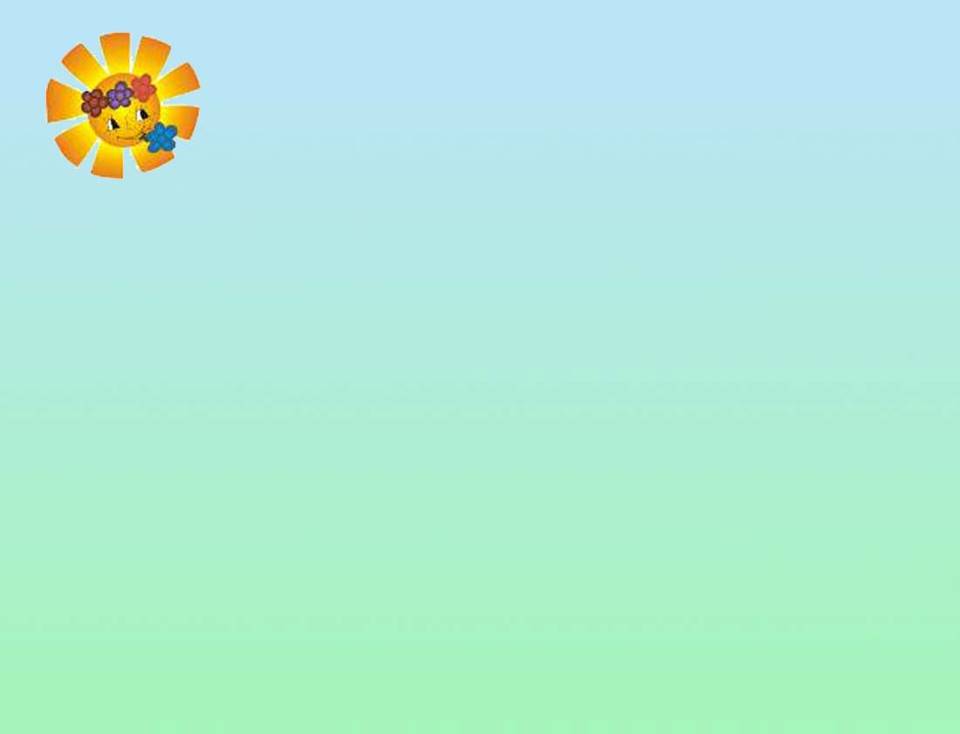 Помоги зайчихе разложить морковки поровну по корзинкам.
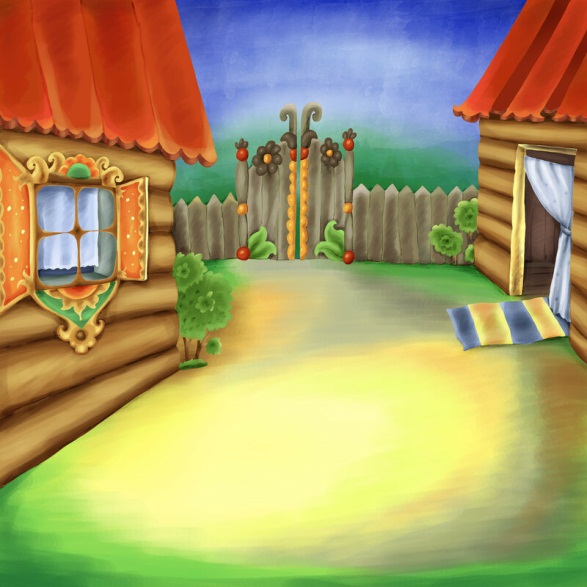 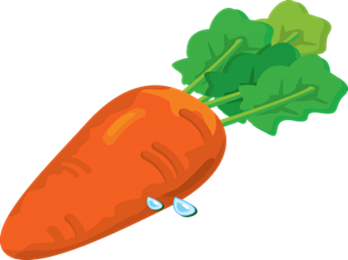 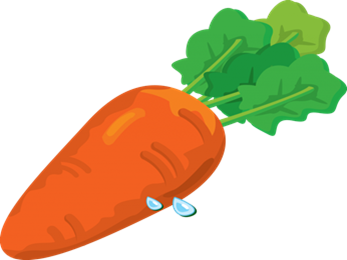 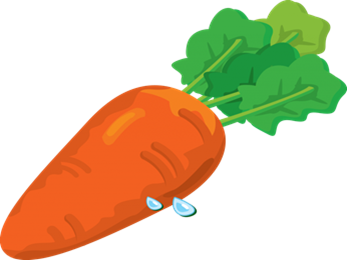 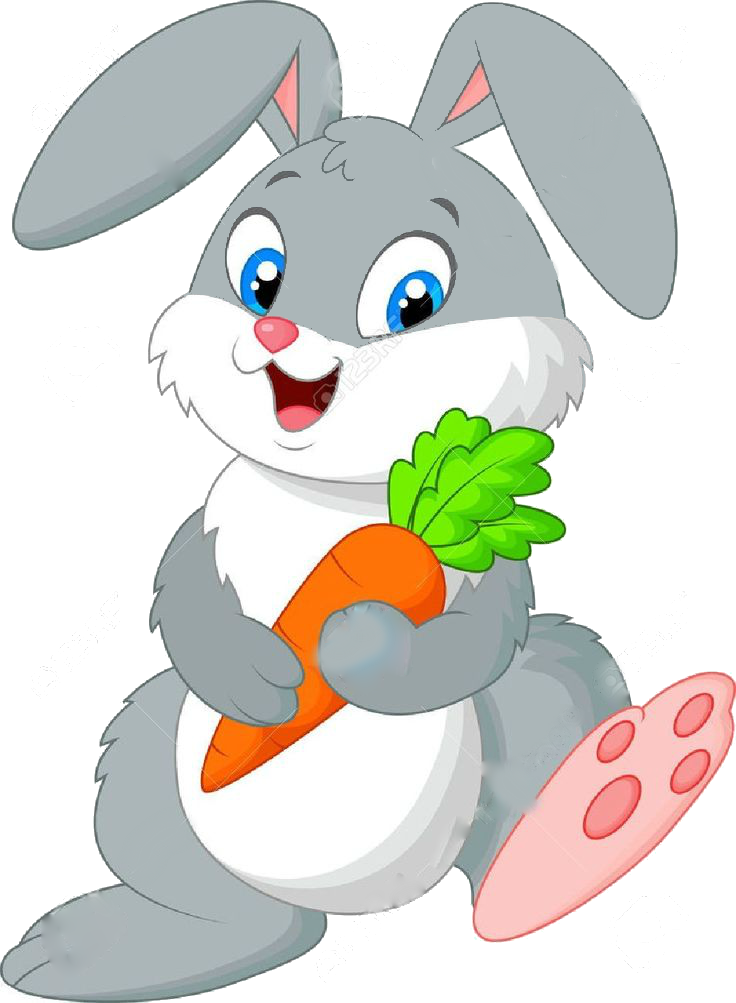 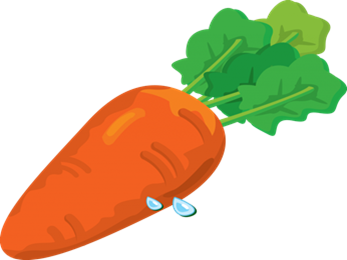 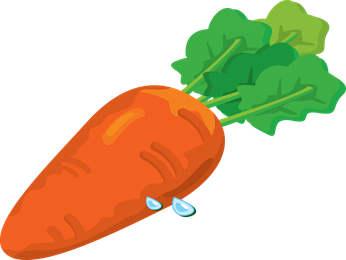 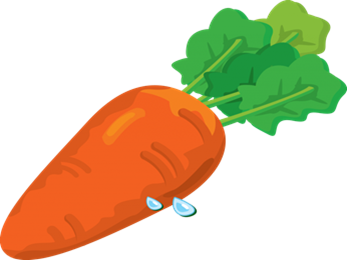 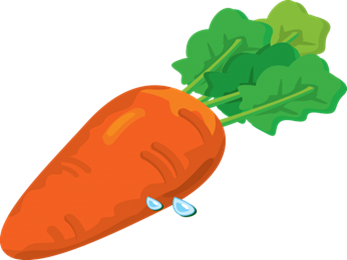 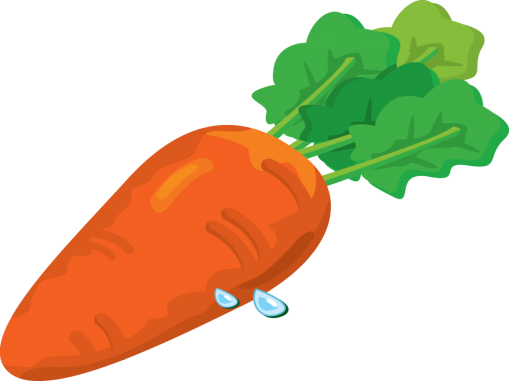 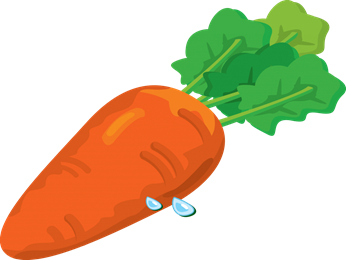 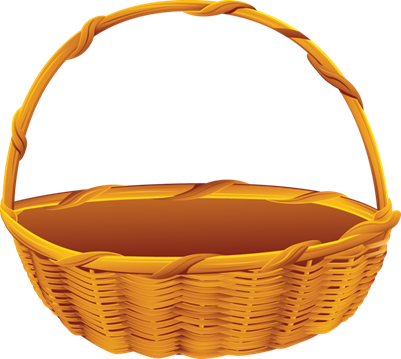 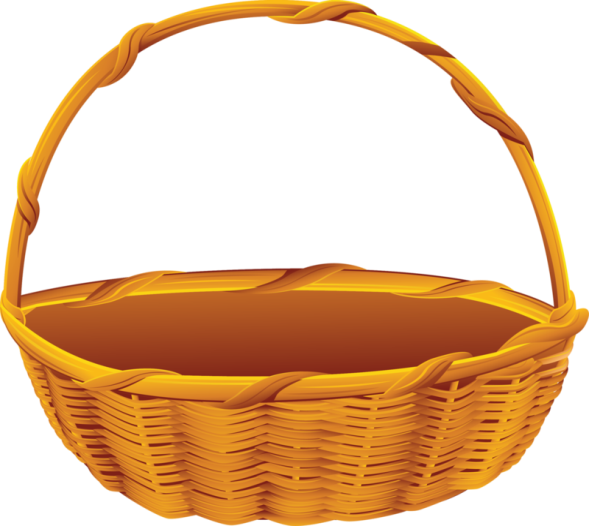